LINEAMIENTOS

CUIDADO DEL CUIDADOR
Espacio para título
PLAN DE INTERVENCIONES COLECTIVAS - GESTIÓN EN SALUD PÚBLICA
SECRETARÍA DE SALUD PÚBLICA
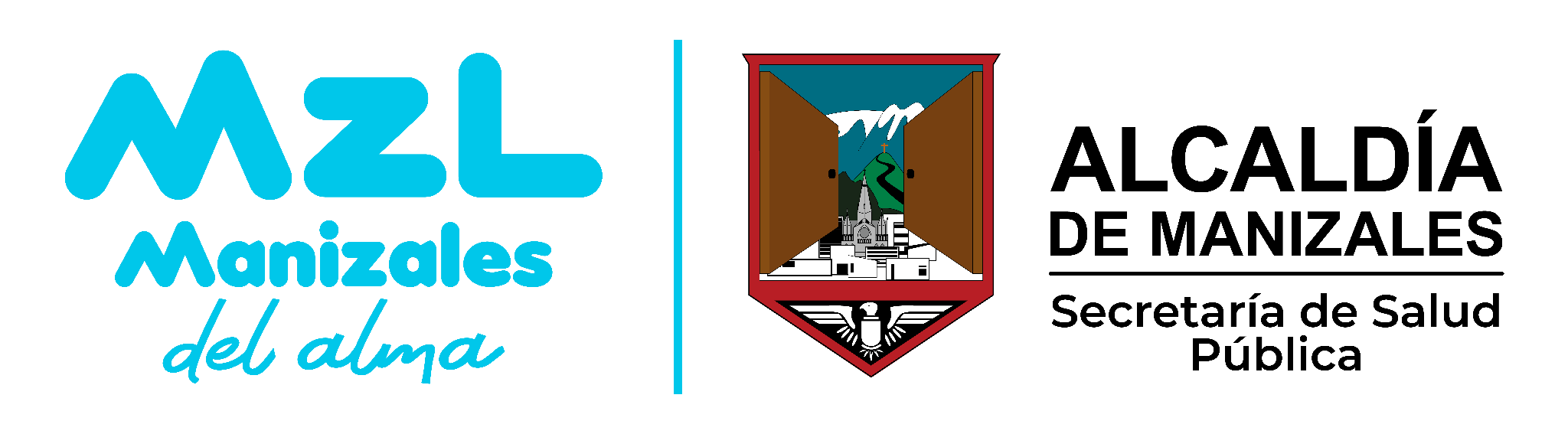 DEFINICIONES
CUIDADORES FORMALES 

Un cuidador de adulto mayor formal es una persona que brinda atención profesional a los adultos mayores, normalmente a través de un empleo remunerado en instituciones, hogares de ancianos, o en el hogar del paciente. Estos cuidadores tienen formación y/o capacitación en el cuidado de personas mayores, incluye conocimientos en las diferentes áreas que soportan su labor diaria
CENTROS DE LARGA ESTANCIA
Son aquellos destinados a la vivienda permanente o temporal de las personas mayores, donde se ofrezcan servicios de hospedaje, alimentación, recreación, actividades productivas, de protección y cuidado integral de las personas adultas mayores. Estos centros también pueden ofrecer servicios de centro día, atención domiciliaria o tele-asistencia.
AFECTACIONES MÁS FRECUENTES EN CUIDADORES FORMALES

Sobrecarga física
Movimientos repetitivos y carga física: Los cuidadores pueden realizar tareas físicamente demandantes como levantar, mover o ayudar a los adultos mayores en sus actividades diarias, lo que puede causar lesiones articulares o musculares.

Sobrecarga emocional y estrés
Estrés emocional: El trabajo implica estar en contacto con personas que pueden tener enfermedades crónicas, demencia o problemas de salud graves, lo que puede ser emocionalmente desafiante.

Riesgos psicosociales
Violencia o abuso: En algunos casos, los cuidadores pueden enfrentar agresiones físicas o verbales por parte de los pacientes, especialmente si estos tienen demencia o problemas de comportamiento.

Riesgos de salud mental
Ansiedad y depresión: Las demandas del trabajo pueden llevar a los cuidadores a desarrollar trastornos de ansiedad o depresión.

Condiciones laborales
PROGRAMAS

CENTROS DE LARGA ESTANCIA

CENTROS VIDA

CENTROS DIA
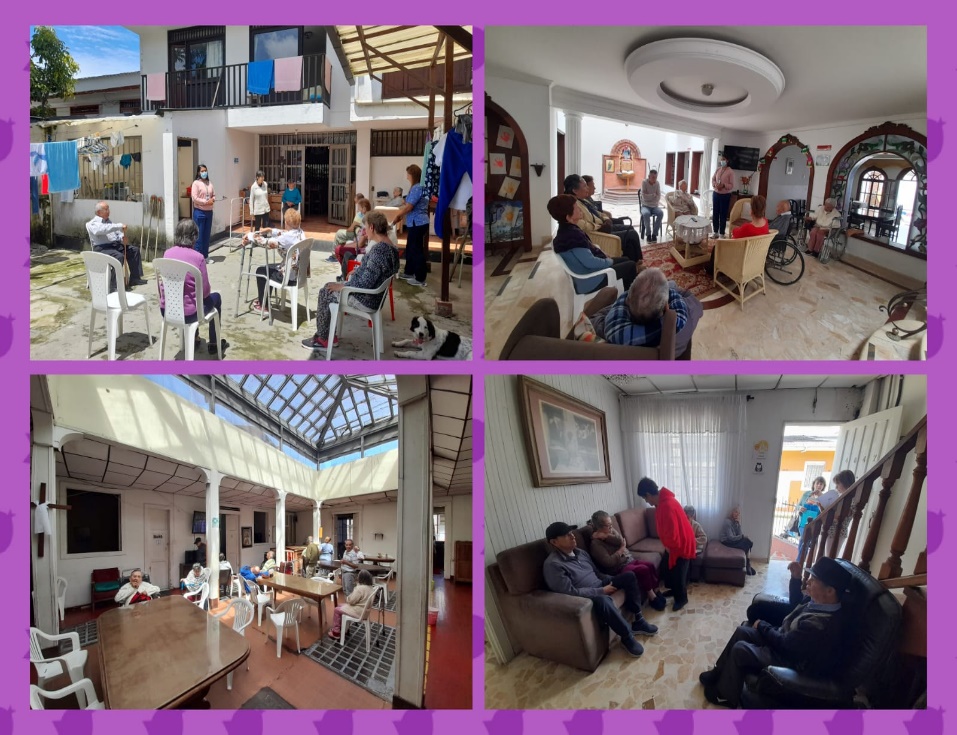 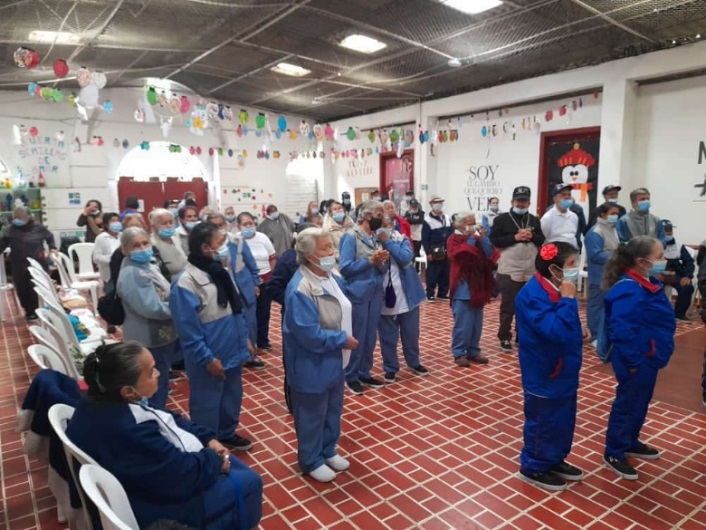 ESTRATEGIA
CUIDADO DEL CUIDADOR
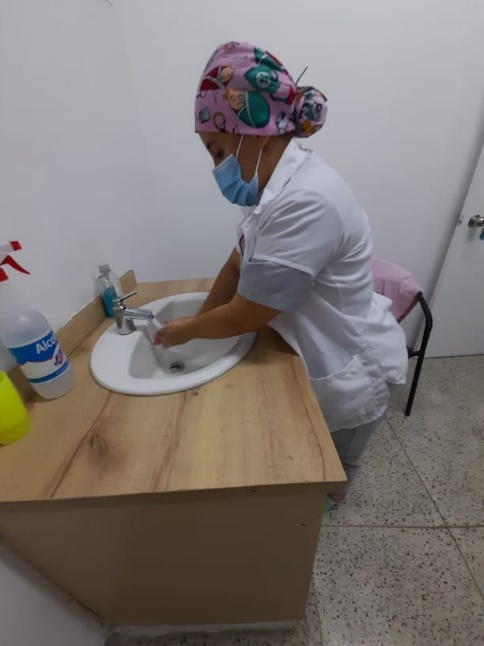 POBLACIÓN A LA QUE VA DIRIGIDO
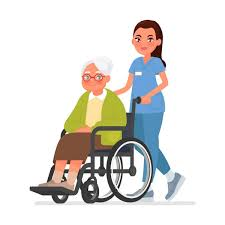 Talento humano de los Centros de Larga Estancia del municipio
PROFESIONALES RESPONSABLES DEL DESARROLLO DEL LINEAMIENTO
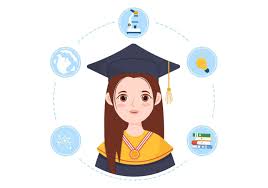 Coordinadora

Psicología

Fisioterapia
DOCUMENTOS ANEXOS
Documentos técnicos
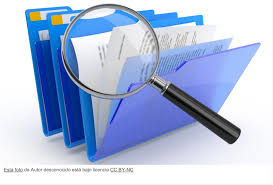 META
CRITERIOS PARA EL CUMPLIMIENTO DE LA META
DESARROLLO DEL LINEAMIENTO
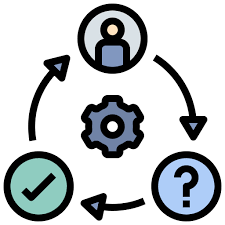 GESTION PARA EL DESARROLLO DEL LINEAMIENTO
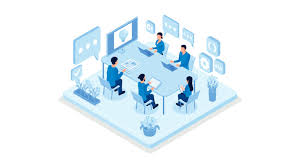 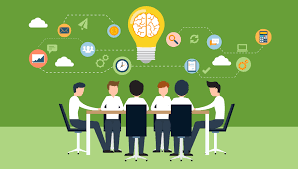 LINEAMIENTOS

SINDROME DE BURNOUT
Espacio para título
PLAN DE INTERVENCIONES COLECTIVAS - GESTIÓN EN SALUD PÚBLICA
SECRETARÍA DE SALUD PÚBLICA
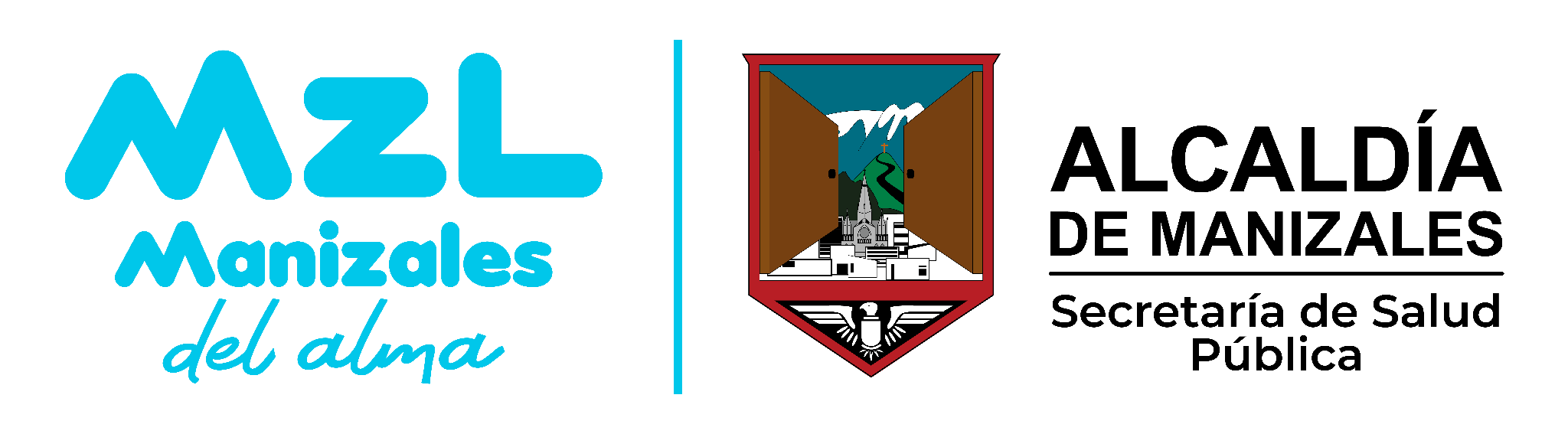 CUIDADORES FAMILIARES

Un Cuidador Familiar generalmente es un cuidador informal que asiste o cuida a otra persona en situación de dependencia o disminución de su capacidad funcional en su entorno familiar o doméstico. Normalmente, estos cuidadores son familiares cercanos, como hijos, esposos o hermanos que brindan apoyo físico y emocional de forma permanente o transitoria.

El Síndrome del Cuidador Quemado (Burnout) es un  desgaste emocional y físico que experimenta una persona que convive y cuida de alguien dependiente. Esto es debido a exponerse a una serie de factores que acaban absorbiendo su vida personal, como el cansancio, la sobrecarga y el estrés del cuidador.
AFECTACIONES MÁS FRECUENTES EN CUIDADORES FAMILIARES

Sobrecarga física
Los cuidadores pueden realizar tareas físicamente demandantes sin las herramientas necesarias para ayudar a los adultos mayores en sus actividades diarias, lo que puede causar lesiones articulares o musculares 

Sobrecarga emocional y estrés
La presión por ser responsables de todos los aspectos de la vida del adulto mayor y dar un buen cuidado pueden generar un desgaste emocional considerable. Los cuidadores familiares frecuentemente experimentan soledad y falta de tiempo para interactuar con su círculo social.

Riesgos de salud mental
Las demandas del trabajo y la falta de descanso pueden llevar a los cuidadores a desarrollar trastornos de ansiedad o depresión, además suelen poner las necesidades del paciente antes que las propias, lo que puede llevar a una falta de autocuidado en su salud física y mental.

Condiciones de trabajo: Horarios extensos
ESTRATEGIA
Proceso Educativo (Síndrome de Burnout) para promover acciones con la persona cuidadora que fortalezca:
 
El Autocuidado  
Desarrollo personal y proyecto de vida  
Estilos de vida saludables: ejercicio, alimentación y recreación  
Manejo del estrés  
Factores protectores hacia el control de problemas y trastornos mentales  
Organización de la cotidianidad de tal manera que pueda distribuir tareas asociadas al cuidado con otros miembros de la familia.
POBLACIÓN A LA QUE VA DIRIGIDO
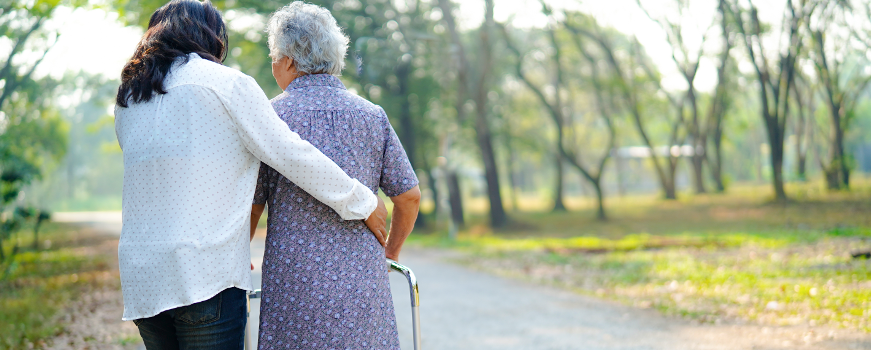 Cuidadores familiares
PROFESIONALES RESPONSABLES DEL DESARROLLO DEL LINEAMIENTO
Coordinadora
Medicina o Enfermería
Psicología
Nutrición
Licenciado en Educación Física
Fisioterapia
Trabajo Social
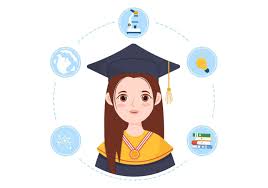 DOCUMENTOS ANEXOS
Documentos técnicos
Pretest
Postest
Análisis de Resultados
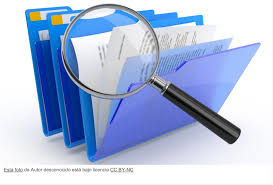 META
CRITERIOS PARA EL CUMPLIMIENTO DE LA META
DESARROLLO DEL LINEAMIENTO
GESTION PARA EL DESARROLLO DEL LINEAMIENTO
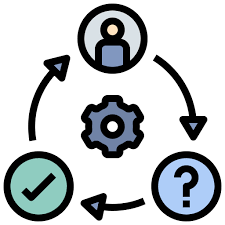 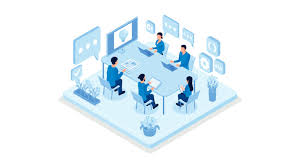 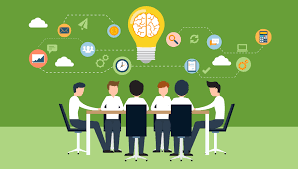 CARGUE A SICAPS
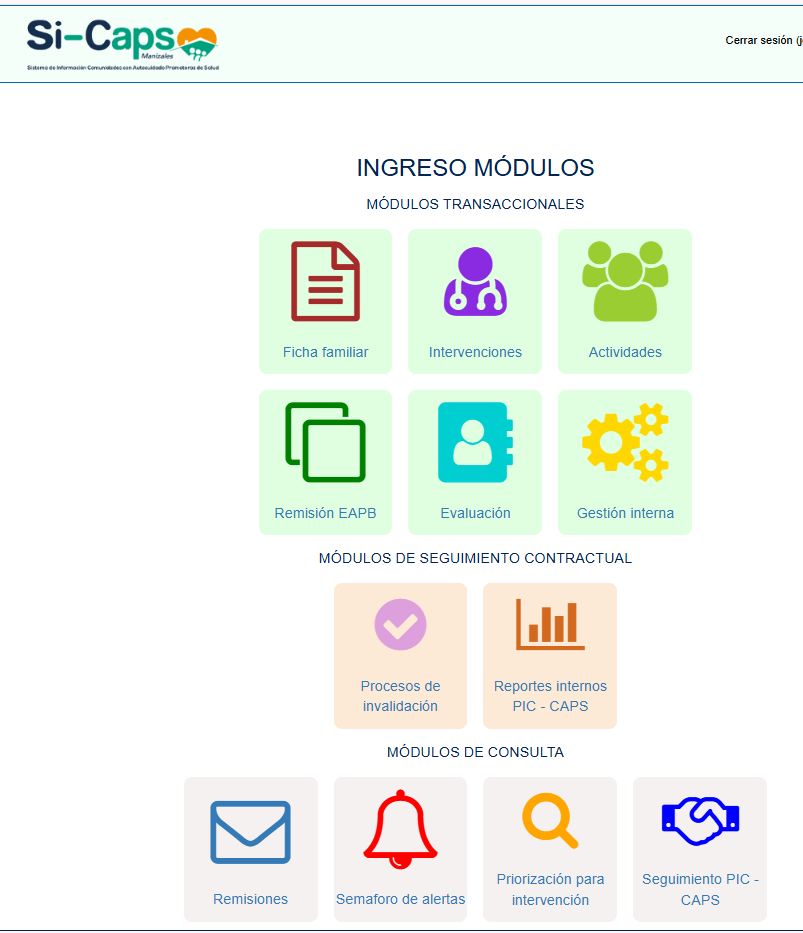 RETROALIMENTACION 2024
Conformación de grupos

Adherencia al proceso

Continuidad
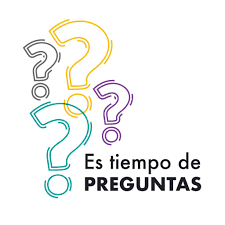 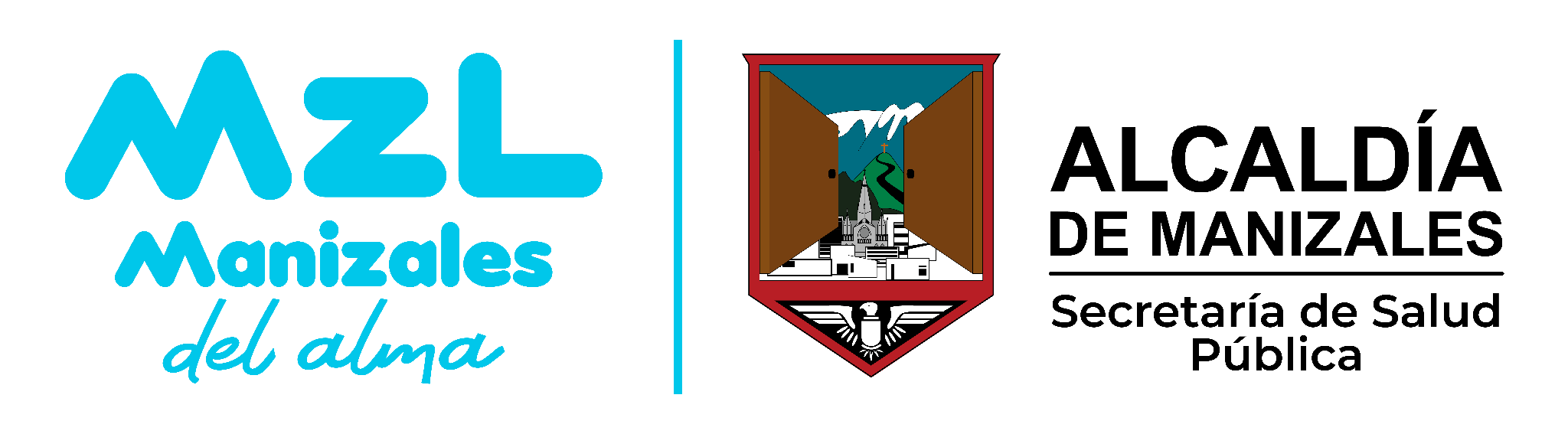